Warsztaty Bożonarodzeniowe
Pierwsza Gwiazdka
11.12.2018r
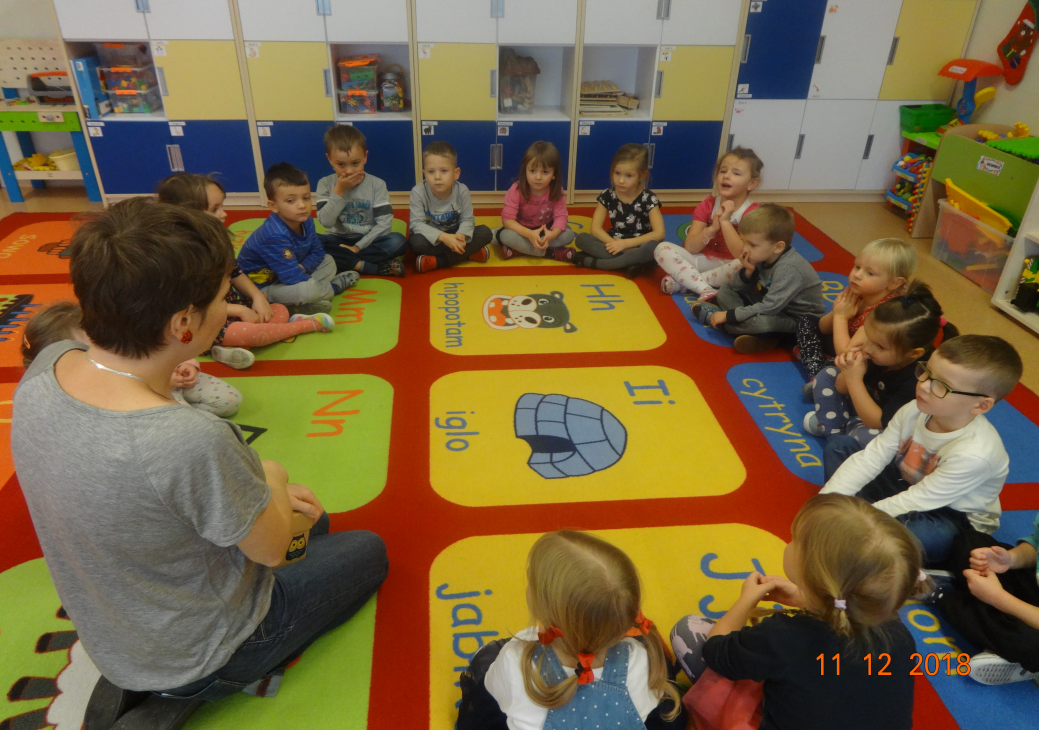 Tego dnia Tygryski utrwaliły wiedze na temat Świat Bożego Narodzenia.Wiele z nich wiedziało, iż pojawienie się Gwiazdy Betlejemskiej, towarzyszyło narodzinom Jezusa i że, dzięki niej pasterze oraz Trzej Królowie mogli dotrzeć do miejsca narodzin Zbawiciela.Aby przyspieszyć nieco jej nadejście, a także wizytę drugiego wyczekiwanego gościa z workiem i siwą brodą, postanowiły własnoręcznie wykonać  pierwszą gwiazdę.
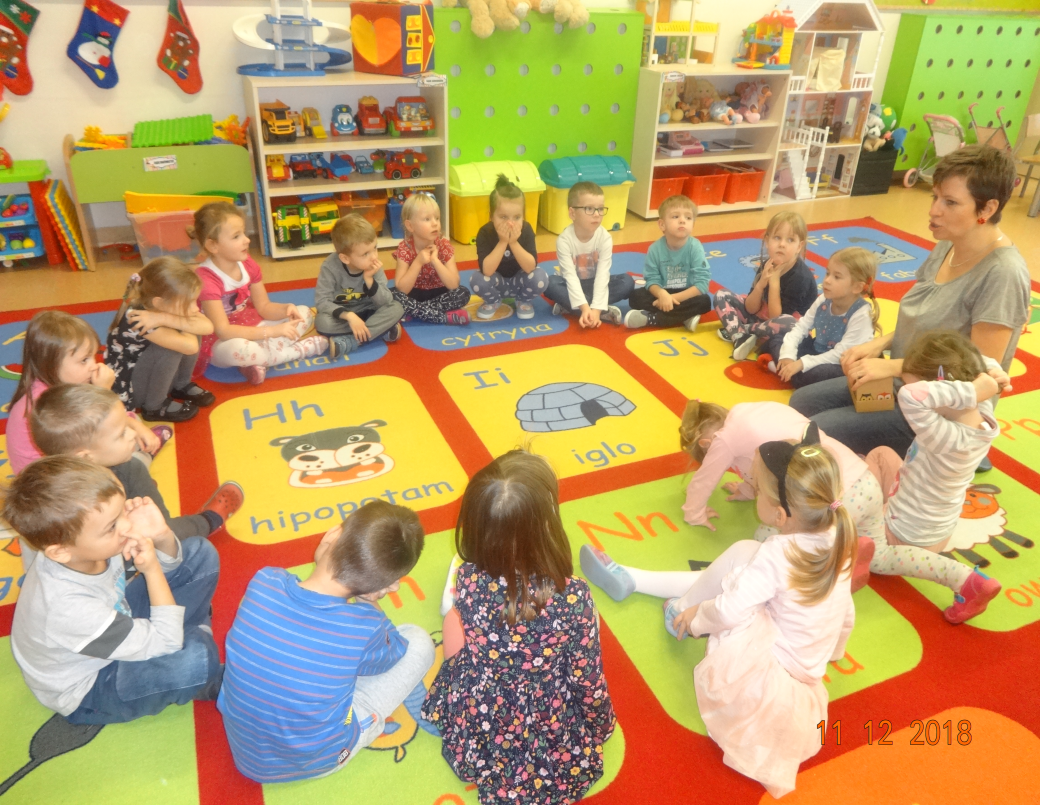 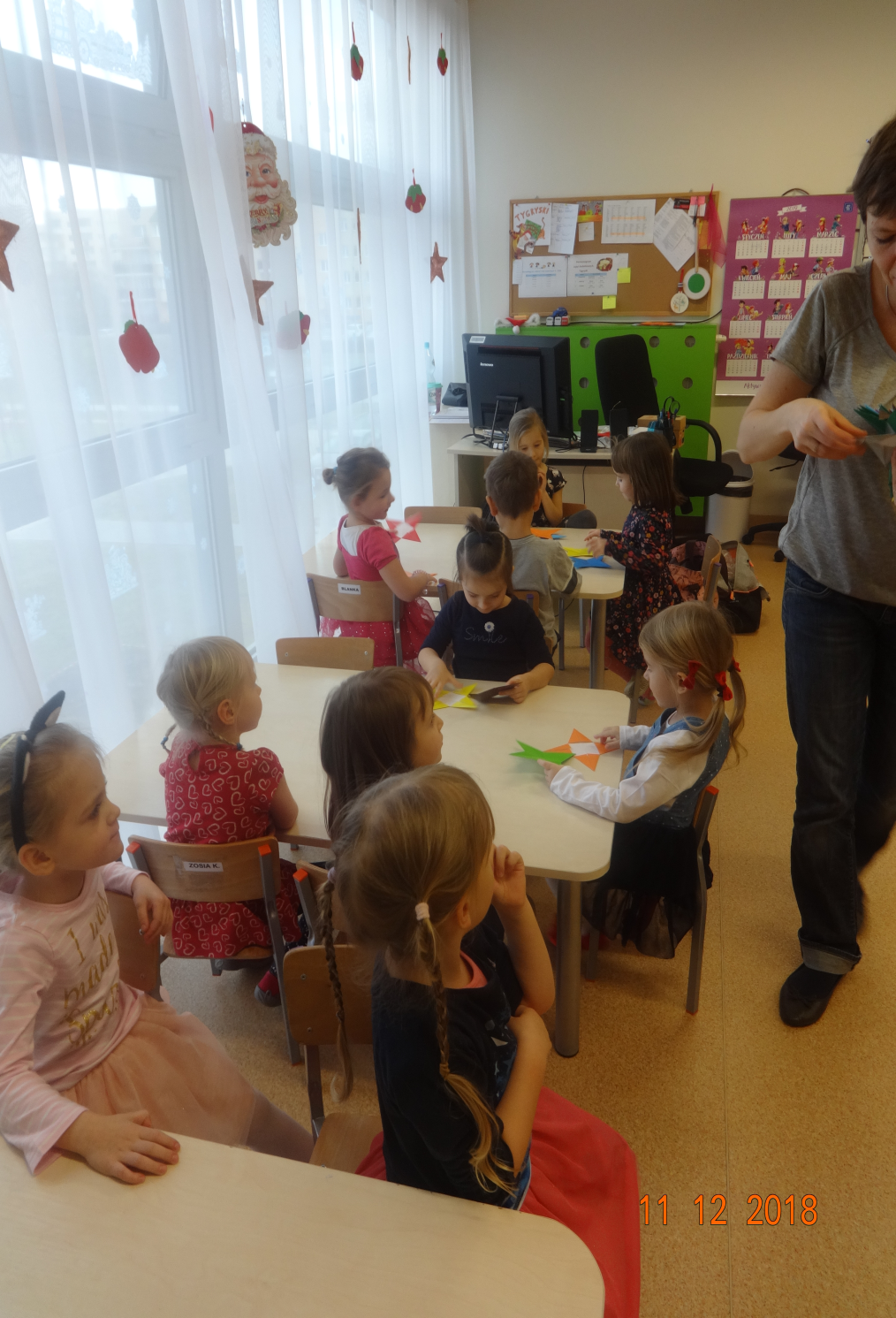 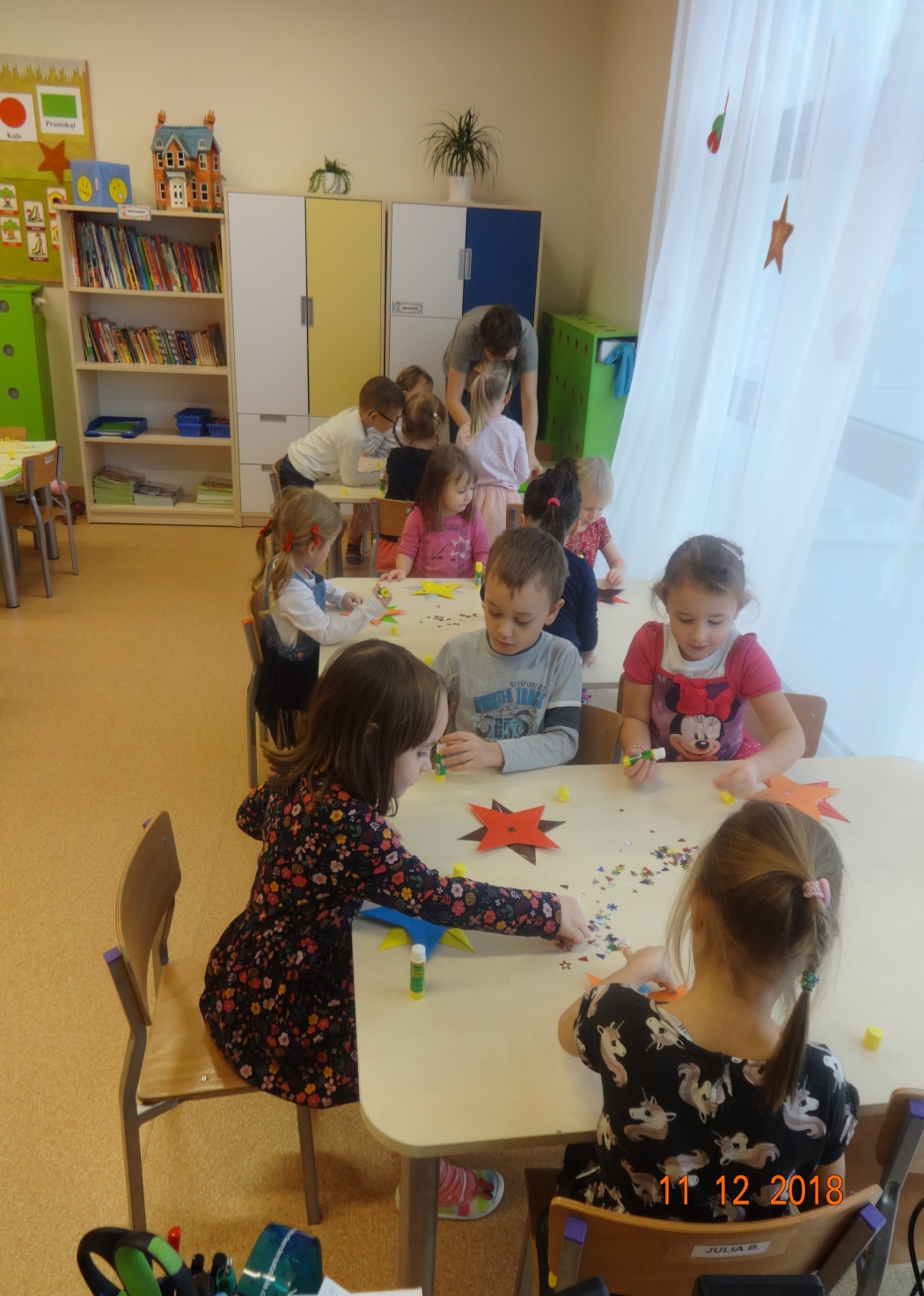 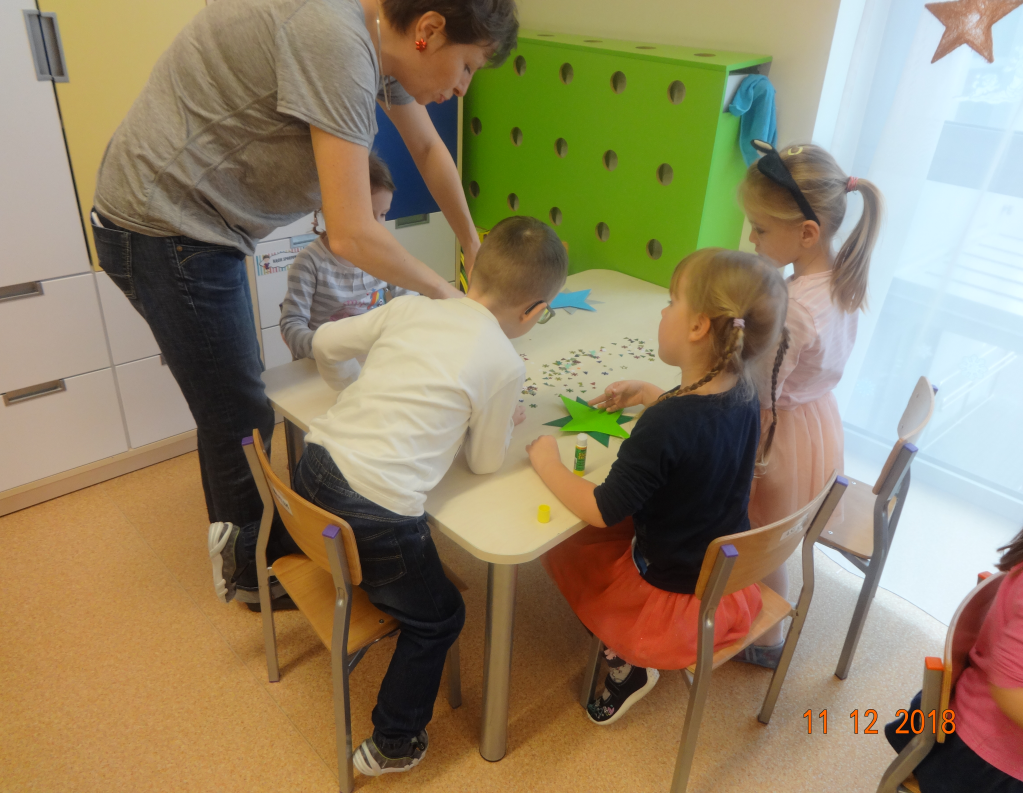 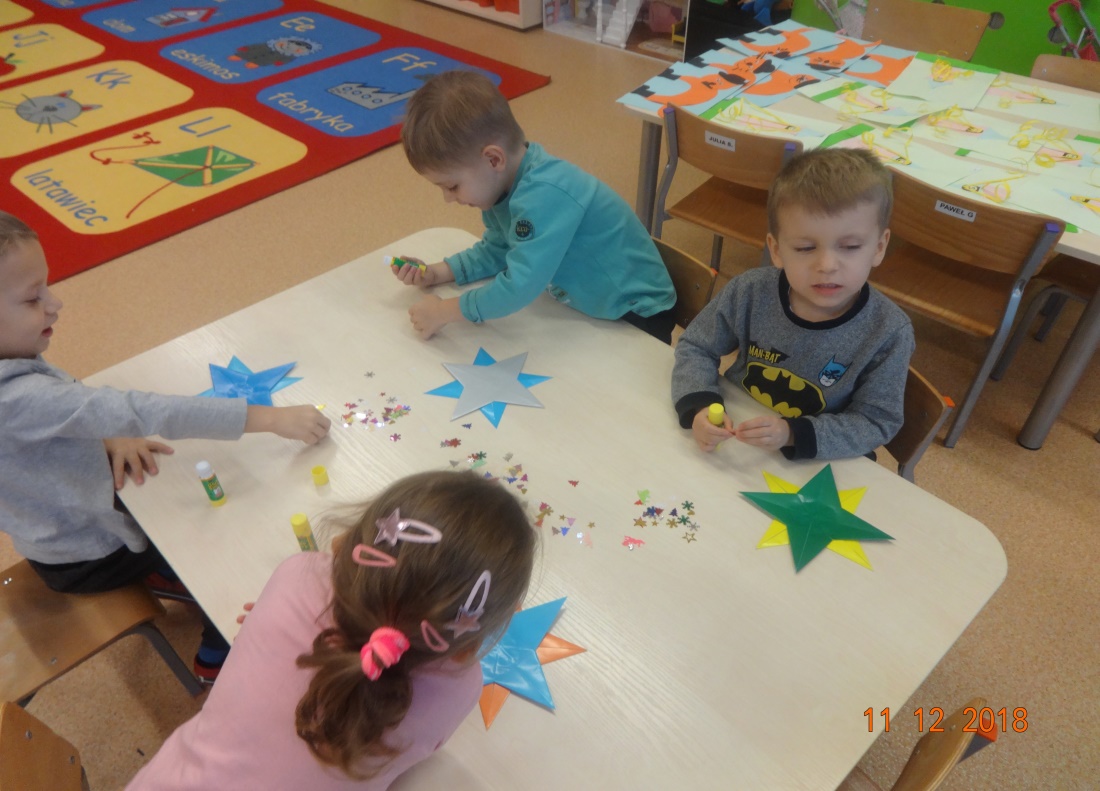 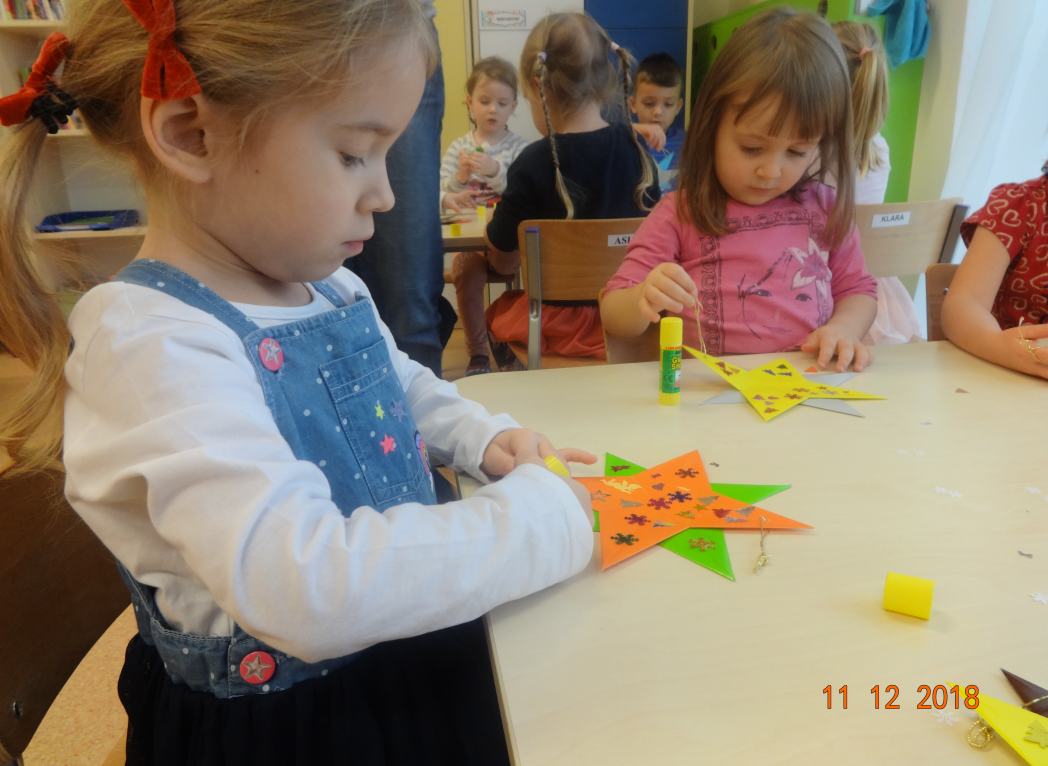 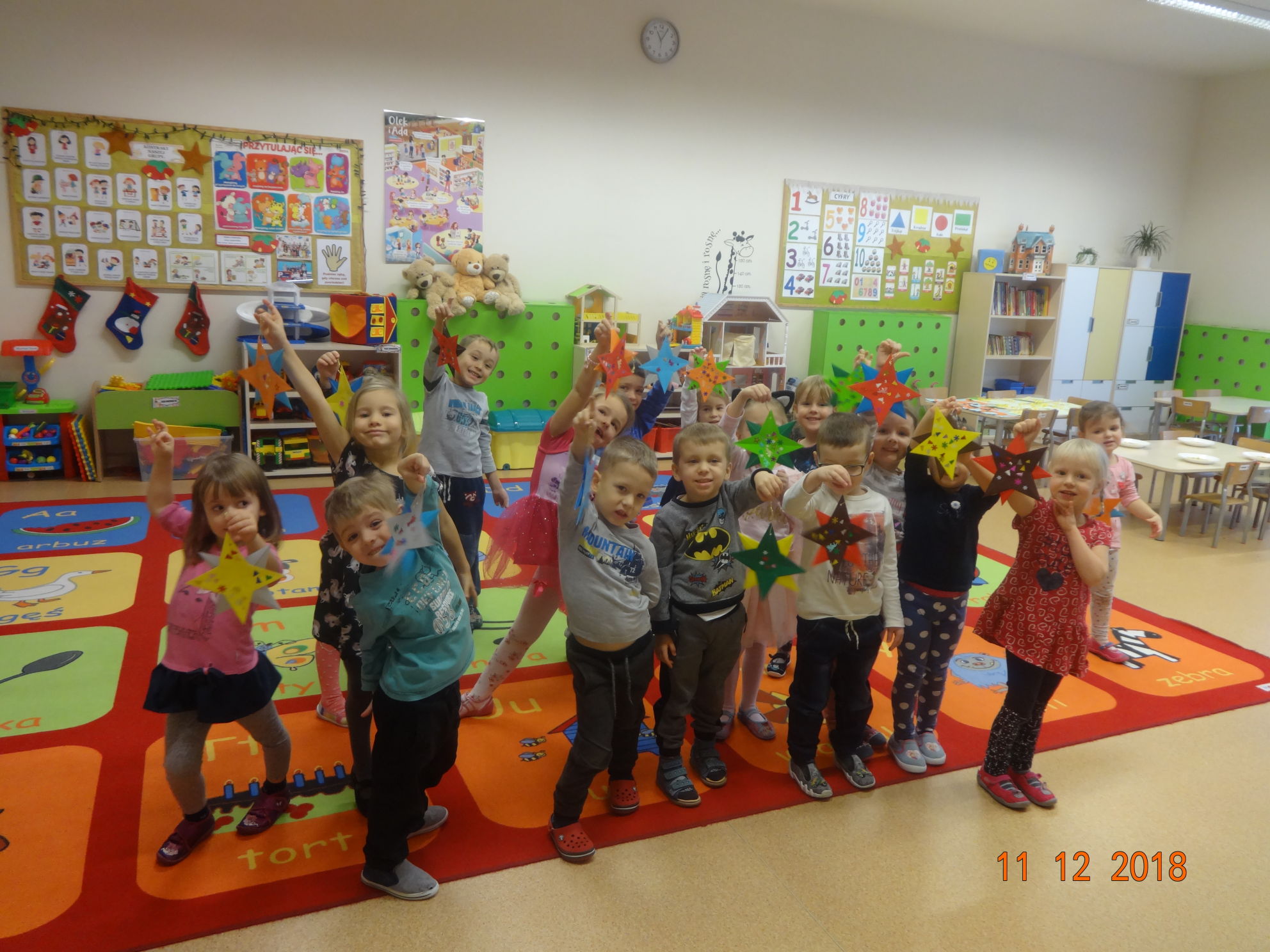